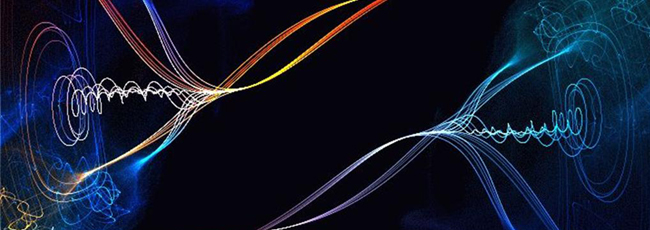 PROGETTO SIMOGES
SISTEMA DI MONITORAGGIO GEOTECNICO
Ing Giovanni Mannara
Vicepresidente STRAGO SPA
Responsabile Area RS
DATI MACROSCOPICI
L’AZIENDA
ATTIVITÀ E ESPERIENZE
CONOSCENZA 
DEL SOTTOSUOLO
MONITORAGGIO
 STRUMENTALE
DIAGNOSTICA DELLE
 STRUTTURE NEL TEMPO
SUPPORTO ALLA REALIZZAZIONE DELLE GRANDI OPERE
MONITORAGGIO STATICO E DINAMICO
ESPERIENZE: LINEE AV
Strago ha realizzato il progetto e la posa in opera del sistema monitoraggio di 373 Km della Linea ad Alta Velocità, di cui 120 Km in galleria e 30 Km in viadotto.
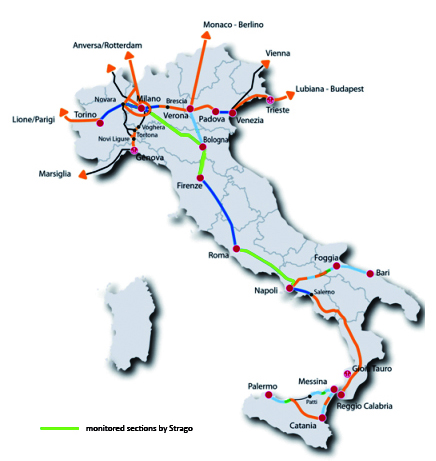 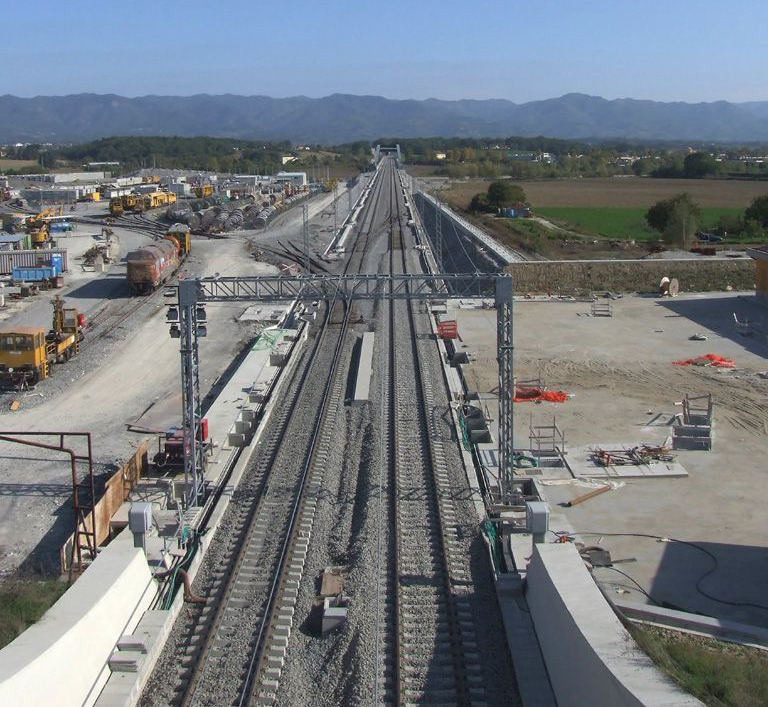 Attività svolte: Monitoraggio dei principali parametri statico e dinamici dei viadotti e Monitoraggio delle accelerazioni subite dalle strutture durante eventi sismici. Il principale obiettivo del monitoraggio consiste nella verifica delle ipotesi progettuali, nel controllo della qualità e nel collaudo delle opere, verificare la corrispondenza tra il comportamento reale del terreno, nonché della struttura in esso inserita, ed il comportamento ipotizzato e calcolato nelle varie fasi progettuali.
200 sezioni strumentate per un totale di circa 10.000 sensori installati
MILANO-BOLOGNA                                                           
 78 Km (di cui ca. 3 Km in galleria)
BOLOGNA-FIRENZE                                                            
90 Km (di cui ca. 80 Km in galleria)   
ROMA-NAPOLI                                                                      
205 Km (di cui ca. 37 Km in galleria)
PROGETTO SIMOGES
SISTEMA DI MONITORAGGIO GEOTECNICO
Programma di sviluppo precompetitivo (2003-2006):
Costi sostenuti: 1.767,80 keuro
Programma di industrializzazione (2006-2008): 
Costi sostenuti: 909,19 keuro
Occupati qualificati: 6
Anno a regime 2009
PROGETTO SIMOGES
SISTEMA DI MONITORAGGIO GEOTECNICO
Programma di sviluppo precompetitivo
OR1 	INNOVAZIONE DI STRUMENTI DI MISURA (E CONVERTITORE DI SEGNALE)
OR2 	SVILUPPO E REALIZZAZIONE DI STRUMENTI DI MISURA INNOVATIVI
OR3 	REALIZZAZIONE DI NUOVO SISTEMI DI ACQUISIZIONE DATI ED OTIMIZZAZIONE 				DI QUELLI ESISTENTI
OR4 	SVILUPPO DI SOFTWARE
OR5	INNOVAZIONE DEI PROCESSI DI PRODUZIONE 
			REALIZZAZIONE DI UN LABORATORIO DI SUPPORTO ALLA RICERCA E PER 					CALIBRAZIONE, TARATURA E COLLAUDO
Programma di industrializzazione
PROGETTAZIONE E STUDI
OPERE MURARIE E ASSIMMILABILI
MACCHINARI, IMPIANTI E ATTREZZATURE
RICERCA & SVILUPPO
SMAMID SISTEMA DI MISURA ACCELEROMETRICO
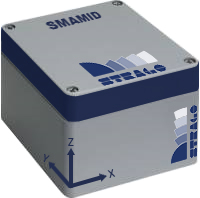 SMAMID è un sistema di misura accelerometrico completo basato su tecnologia MEMS (Micro-Electro-Mechanical System) , costituito da:
Un accelerometro triassiale
Un microcontrollore per l’acquisizione e la memorizzazione dei dati
Un sistema di comunicazione wired o wireless
Un sistema di alimentazione a batteria
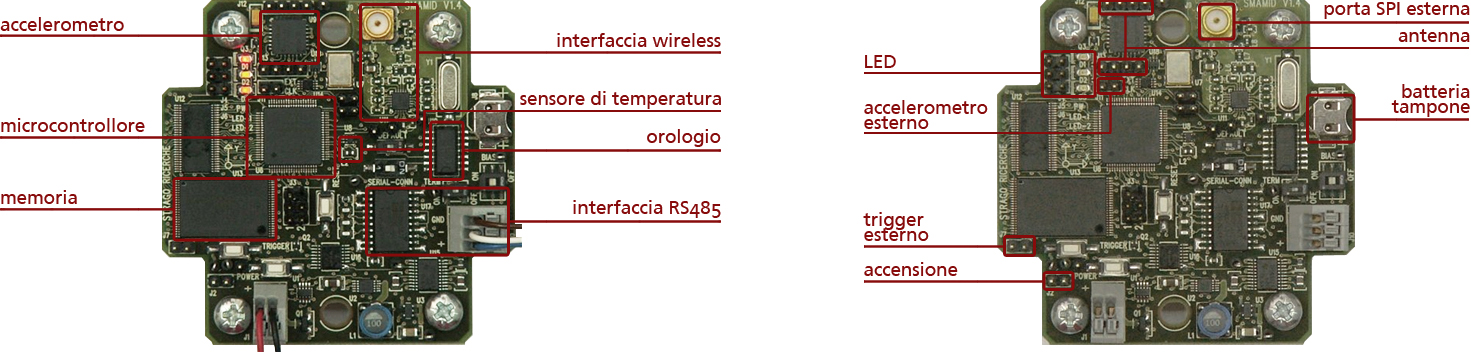 SWAN/SMAMID
APPLICAZIONI
(*) TECNOLOGIA BREVETTATA : brevetto Italiano N° 1393752
(*) TECNOLOGIA BREVETTATA : brevetto Italiano N° 1392956 / domanda brevetto europeo: in fase di esamine
(*) TECNOLOGIA OGGETTO RICHIESTA BREVETTO : domanda brevetto Italiano in fase di esamine
Monitoraggio vibrazionale di impianti eolici
Misura delle vibrazioni su rotori di pale eoliche
(*) TECNOLOGIA BREVETTATA : brevetto Italiano N° 1395405
SWAN/SMAMID
APPLICAZIONI
Monitoraggio vibrazionale di impianti eolici
Misura delle vibrazioni su rotori di pale eoliche
STRAGO S.p.A.
GRAZIE PER       L’ATTENZIONE!